Музыкально-дидактические игры
Подготовила: Усанина Гульнара Габдулхаевна, музыкальный руководитель МБДОУ – 
детский сад компенсирующего вида №244
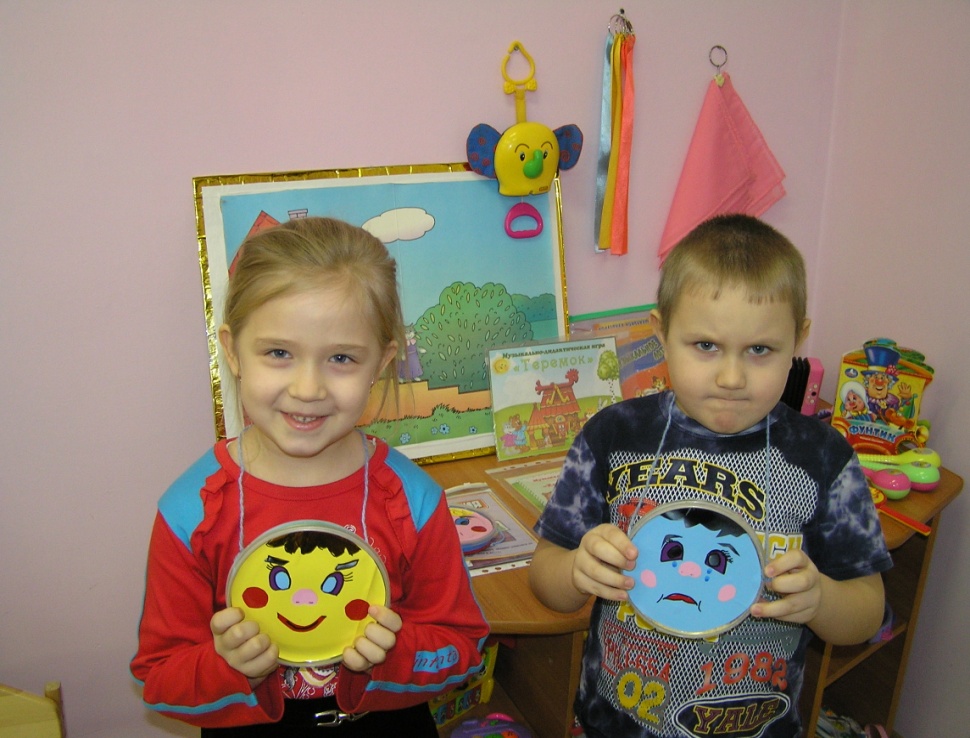 Игры 
на развитие 
ладового чувства
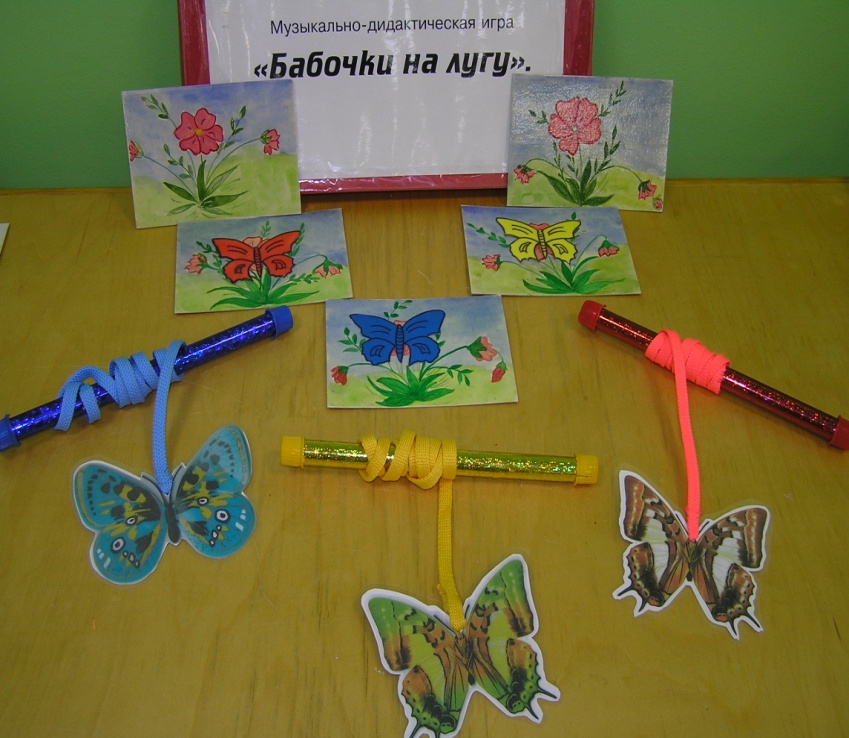 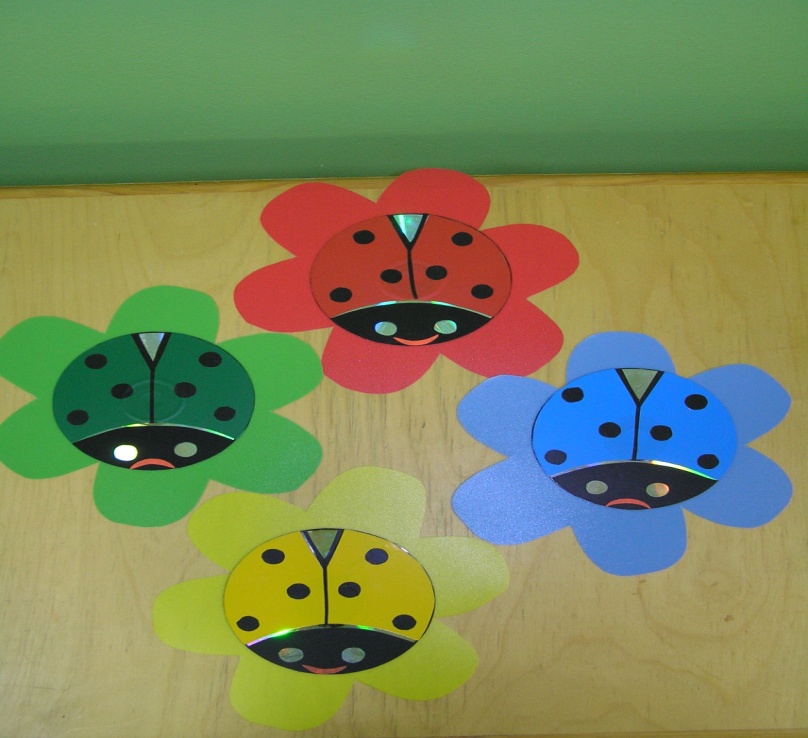 Игры 
на развитие ладового чувства
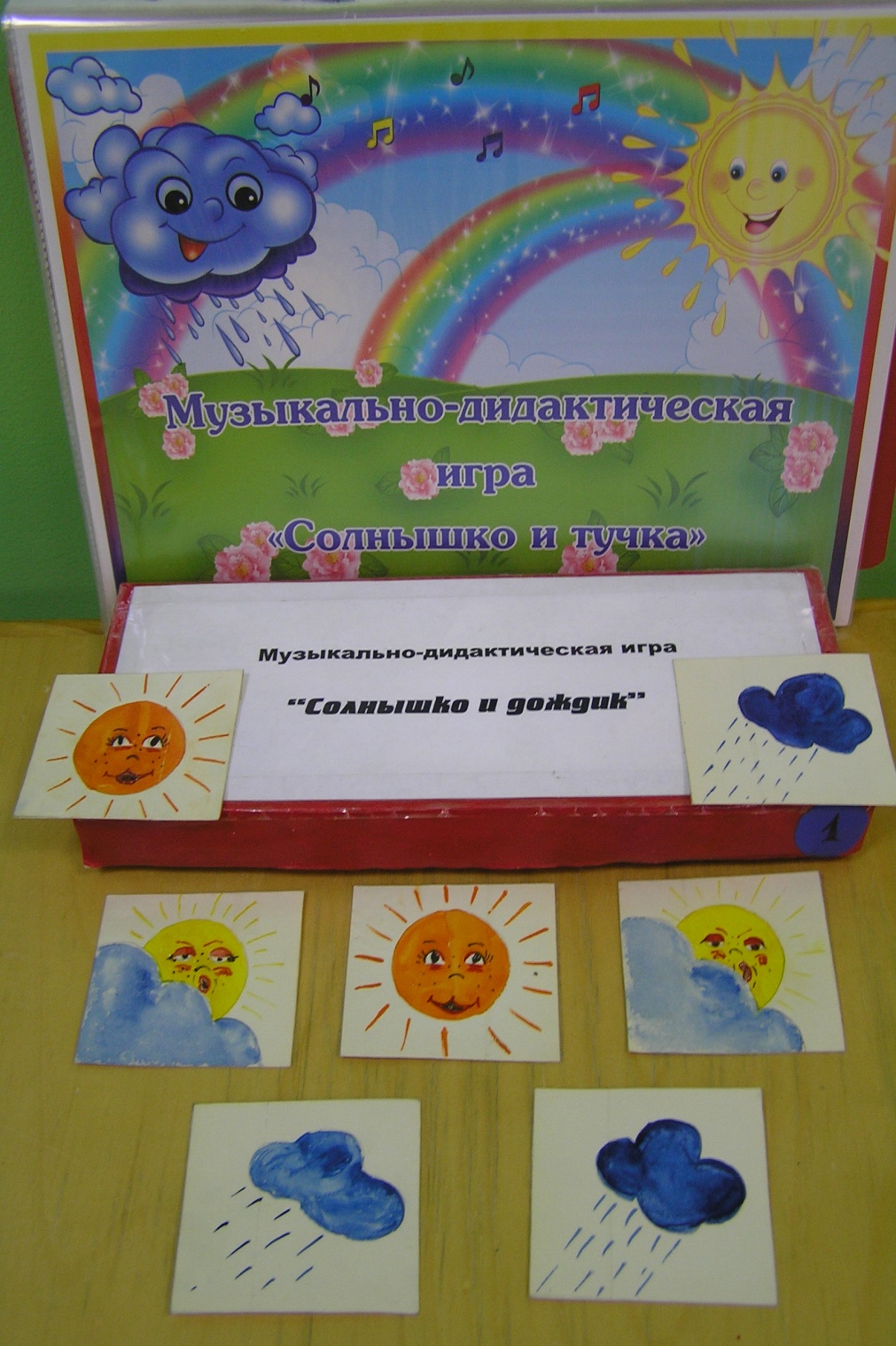 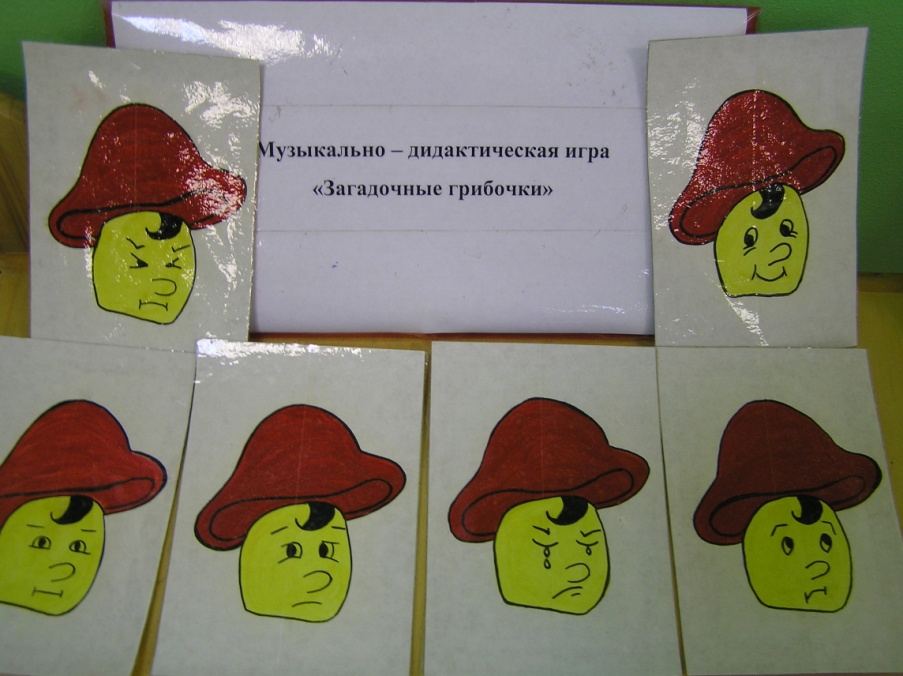 Игры 
на развитие 
ладового чувства
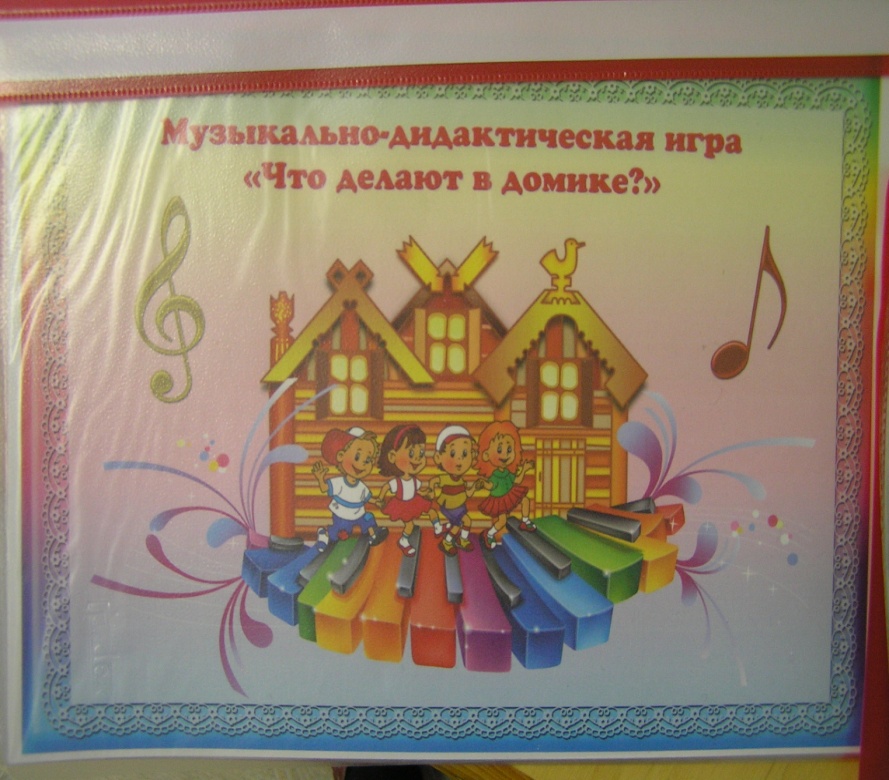 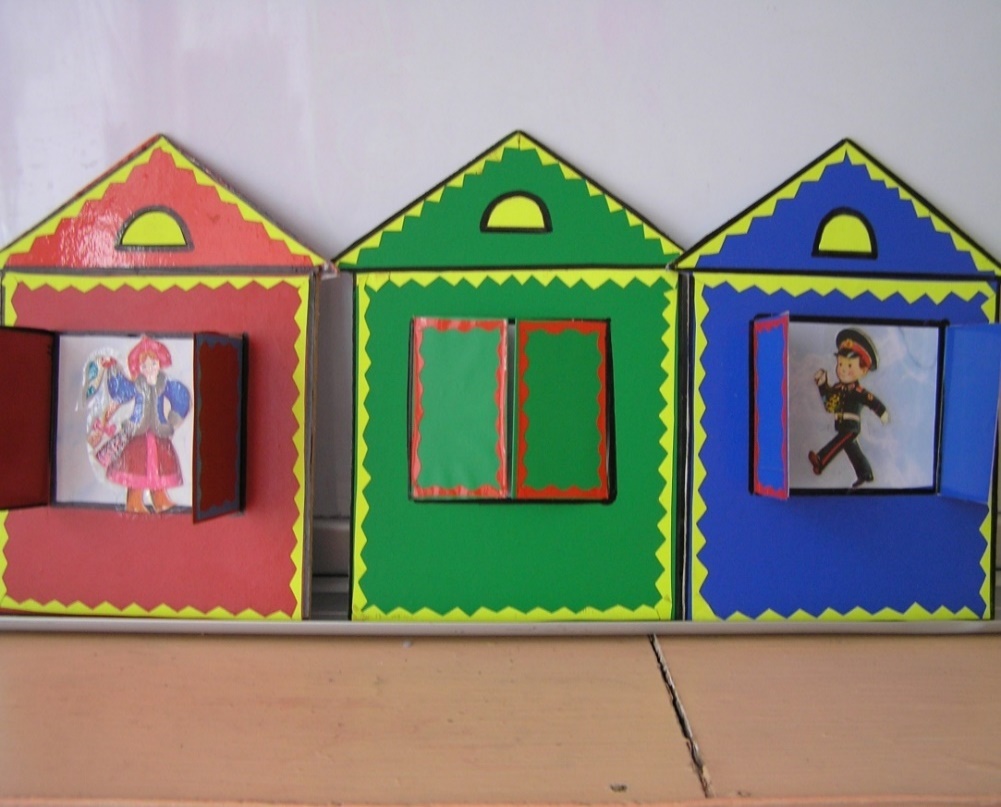 Игры 
на развитие ладового чувства
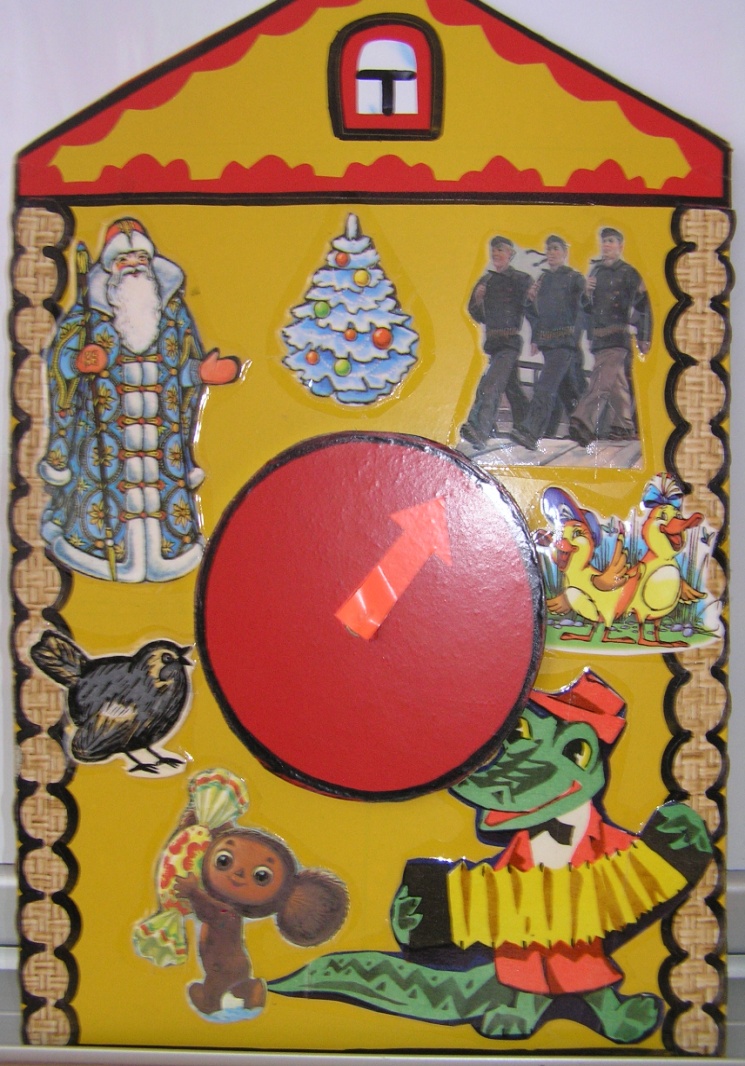 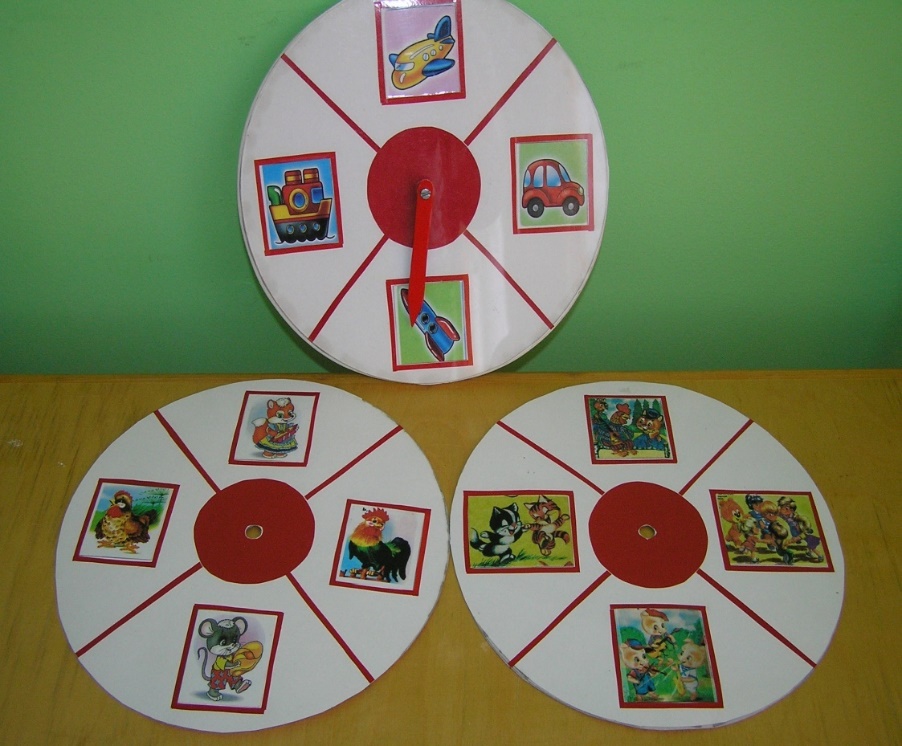 Игры на развитие 
музыкально- слуховых 
представлений
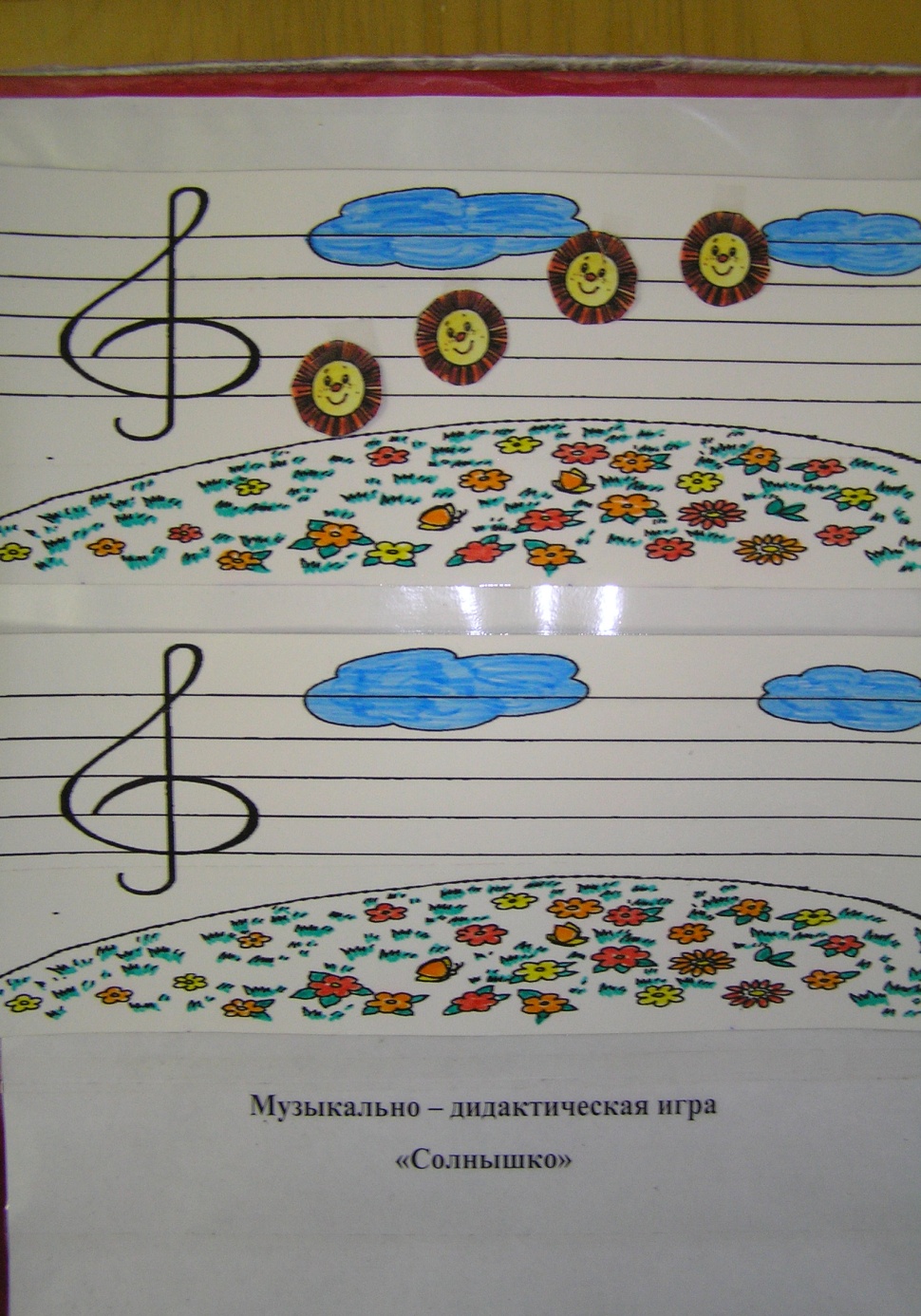 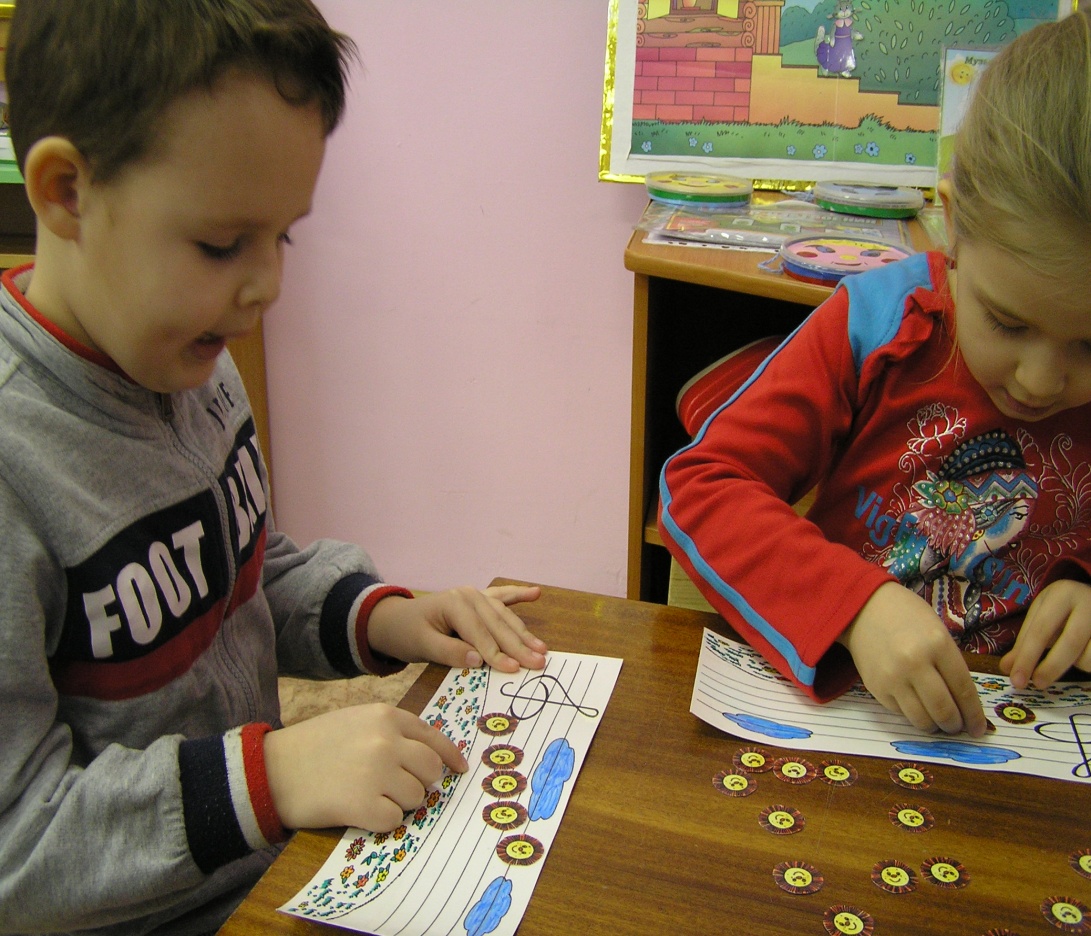 Игры на развитие 
музыкально- слуховых представлений
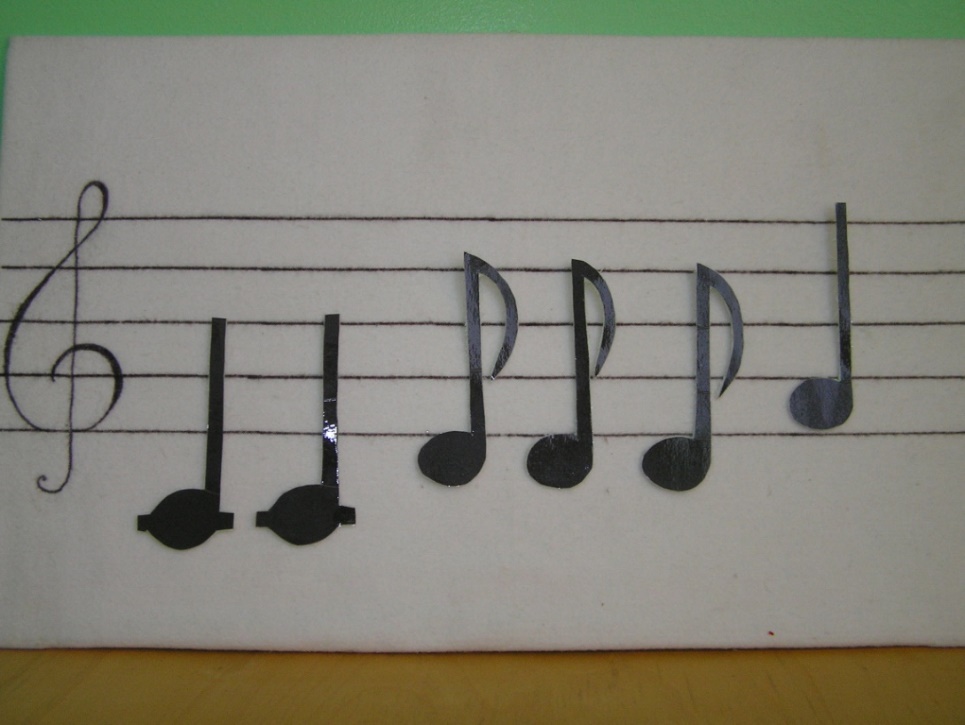 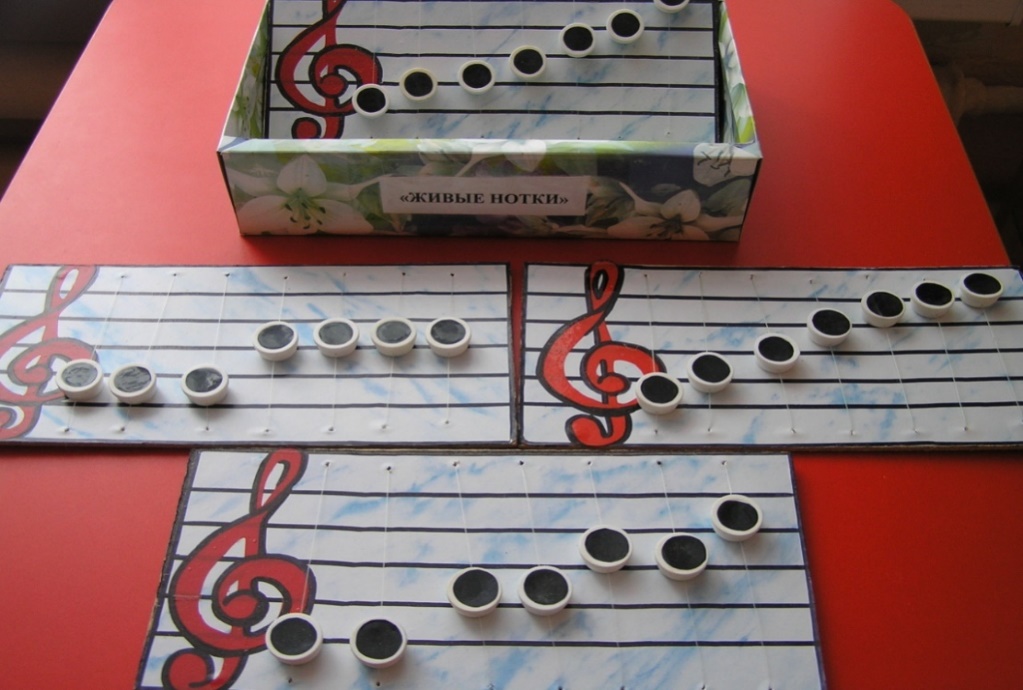 Игры на развитие 
музыкально- слуховых представлений
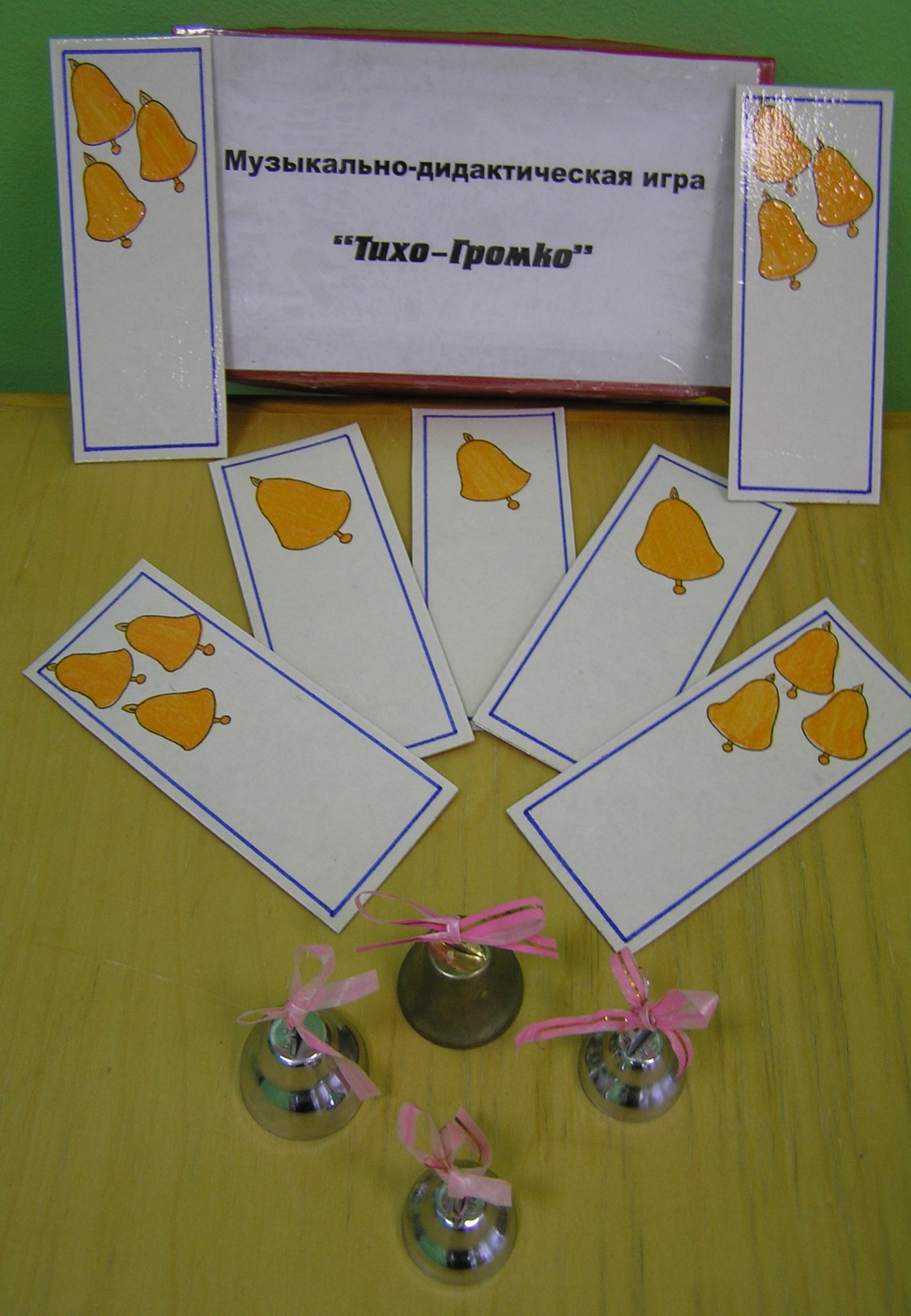 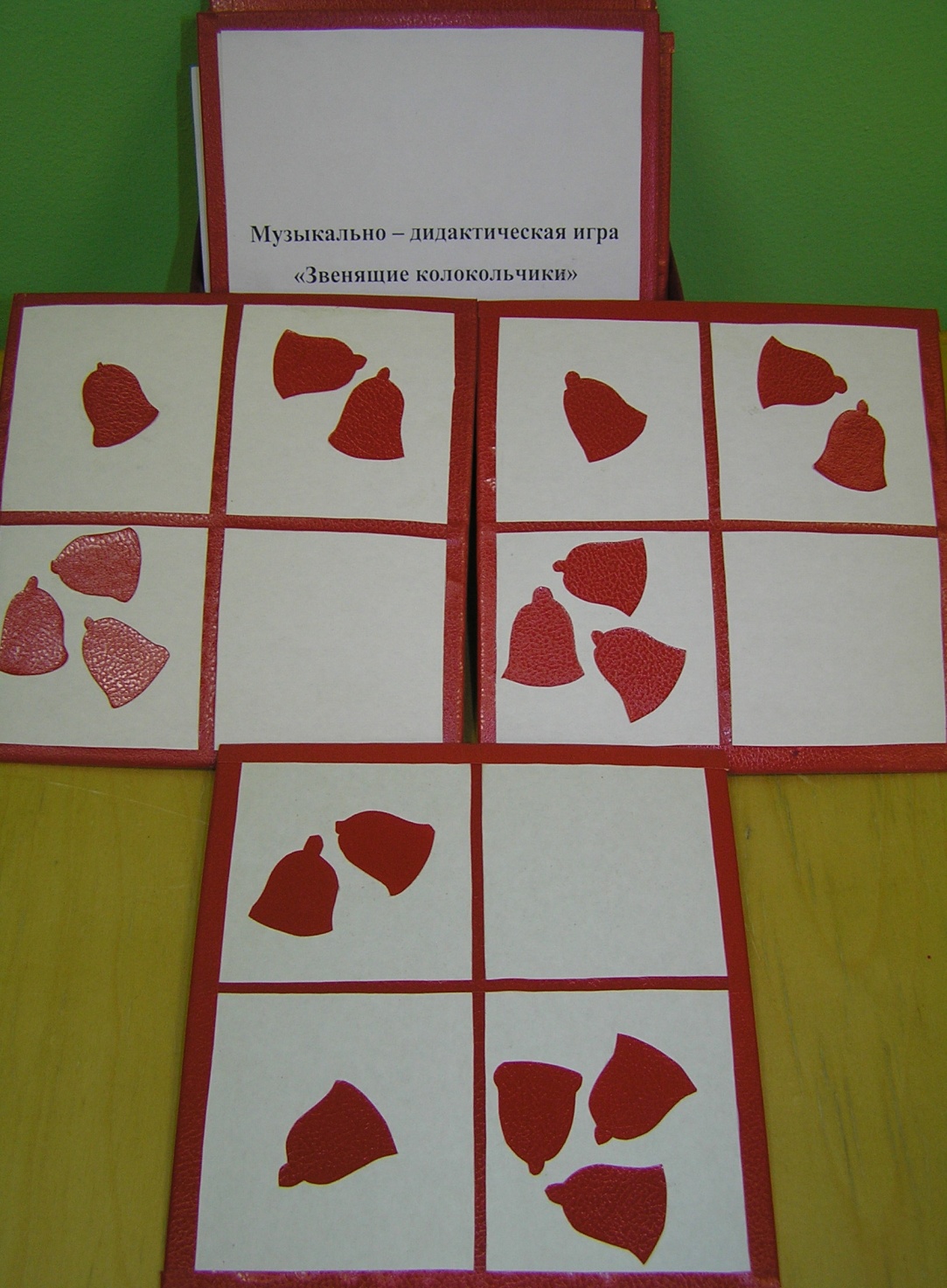 Игры на развитие 
музыкально- слуховых представлений
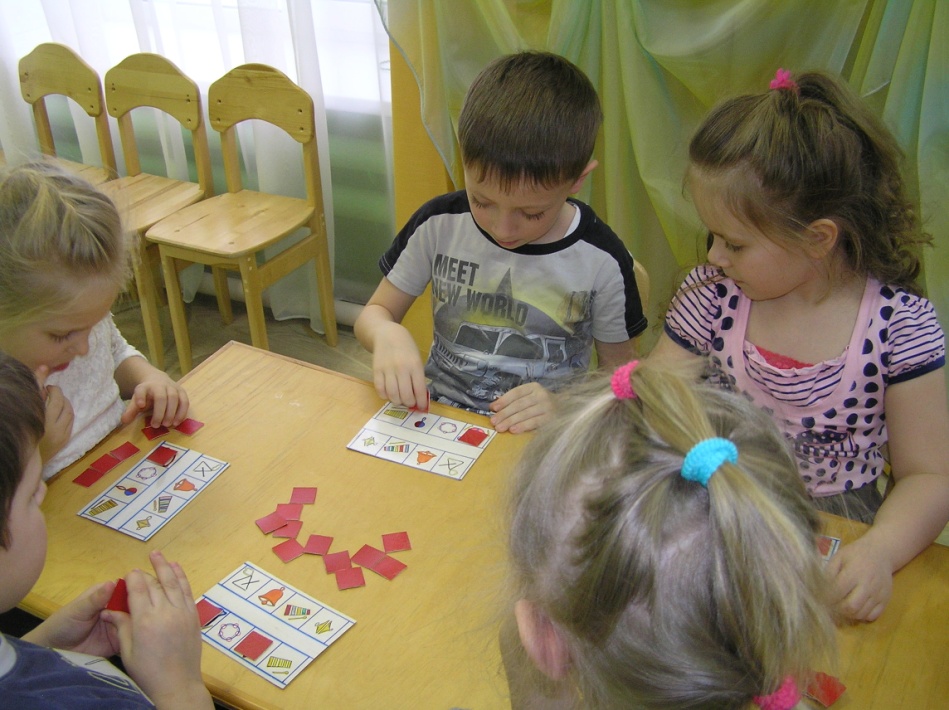 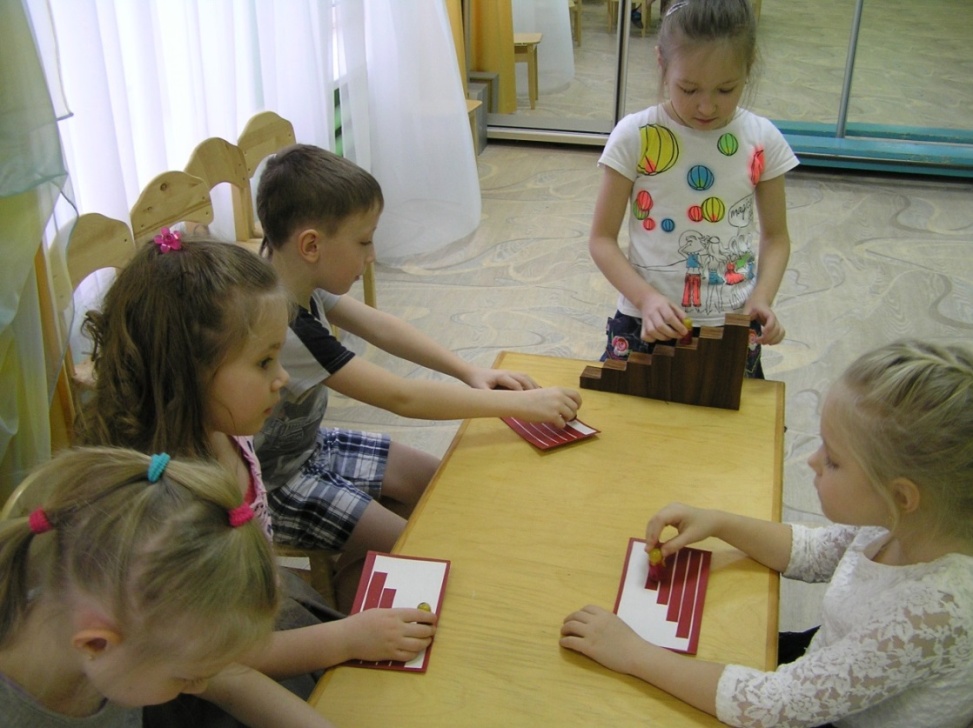 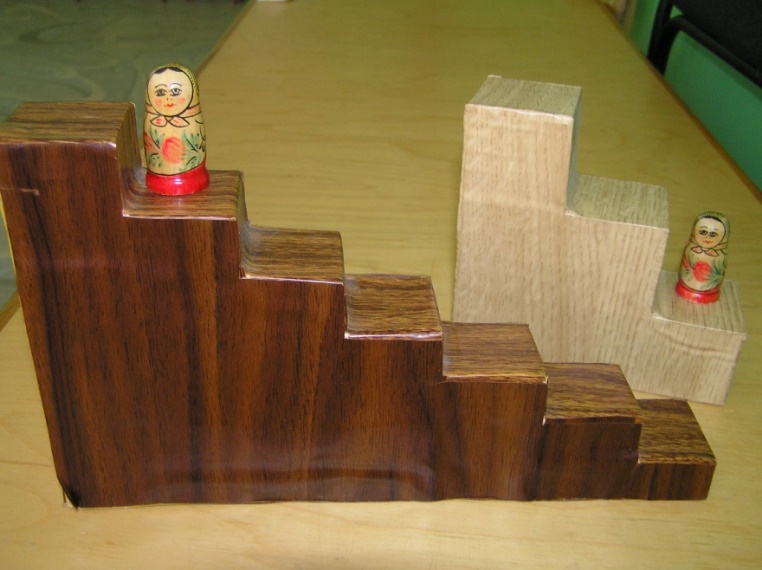 Игры на развитие 
музыкально- слуховых представлений
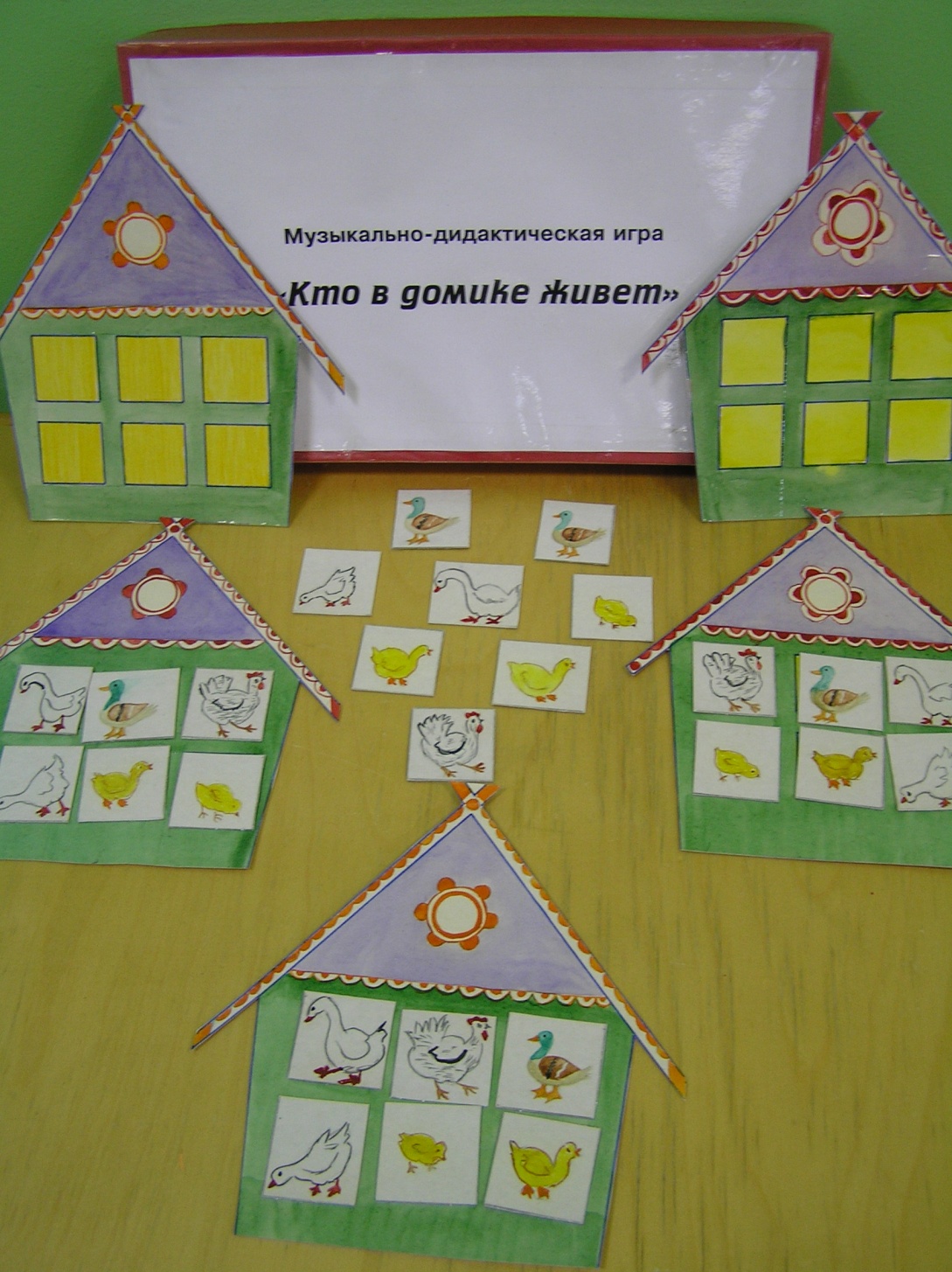 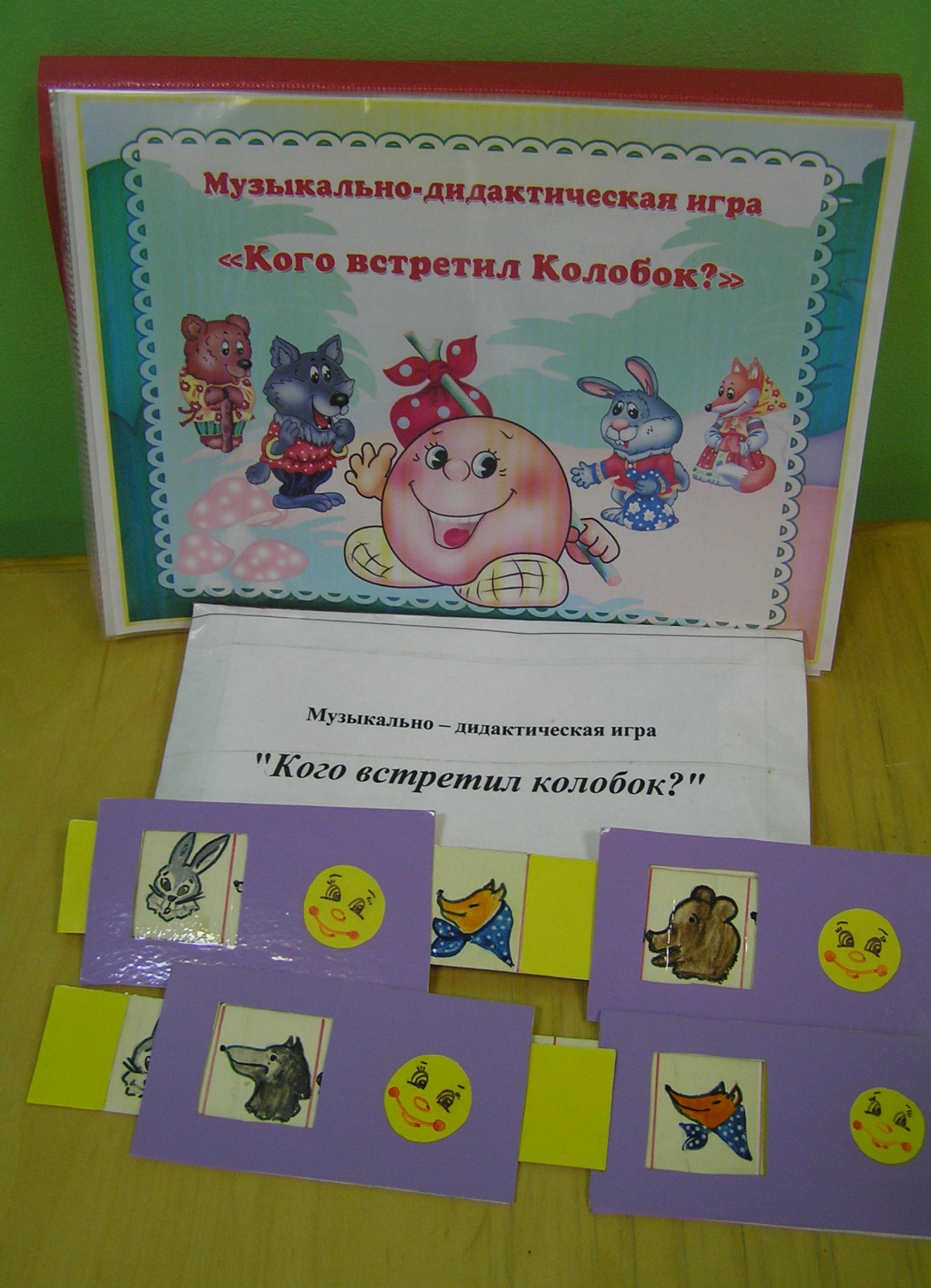 Игры на развитие 
музыкально- слуховых представлений
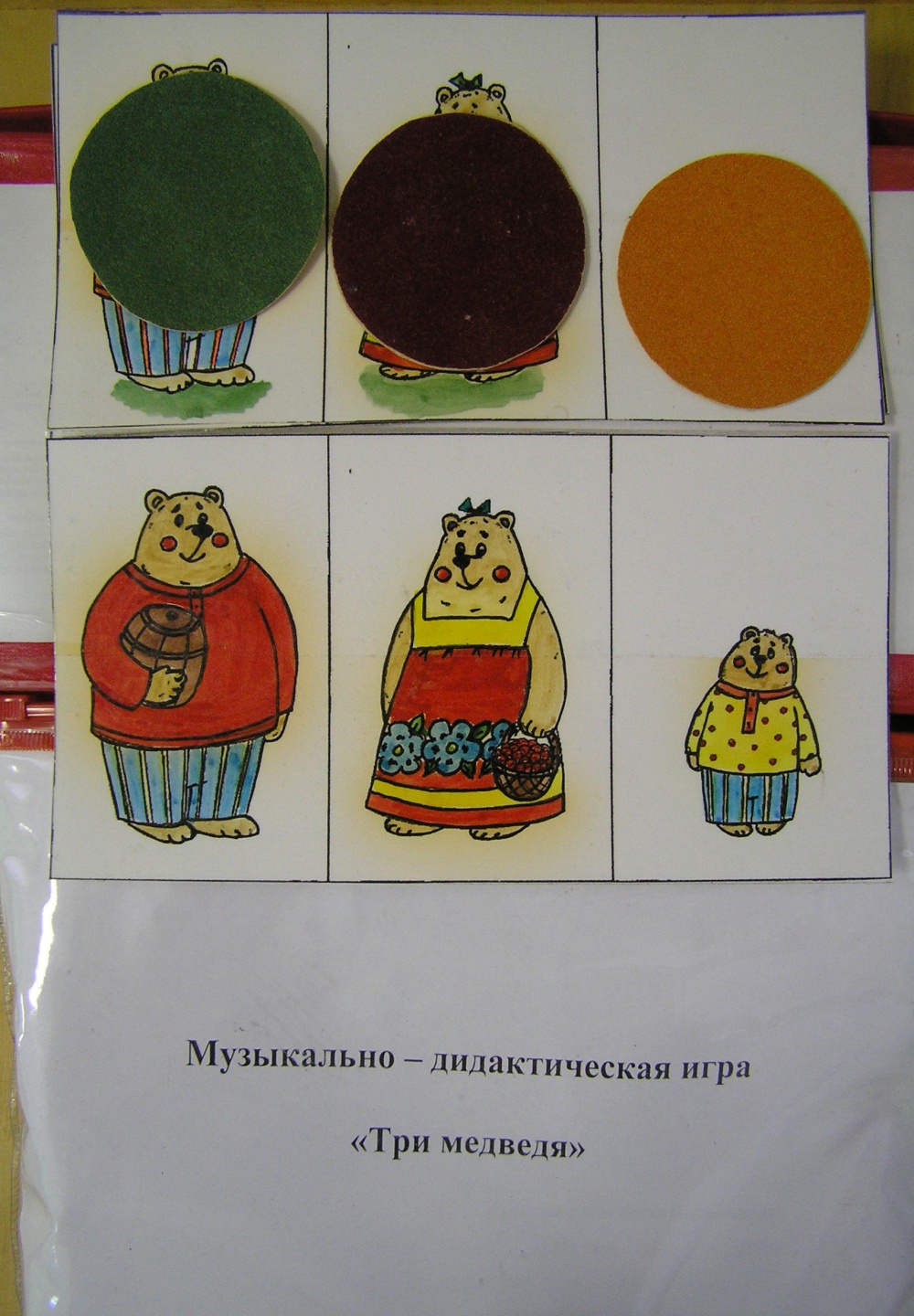 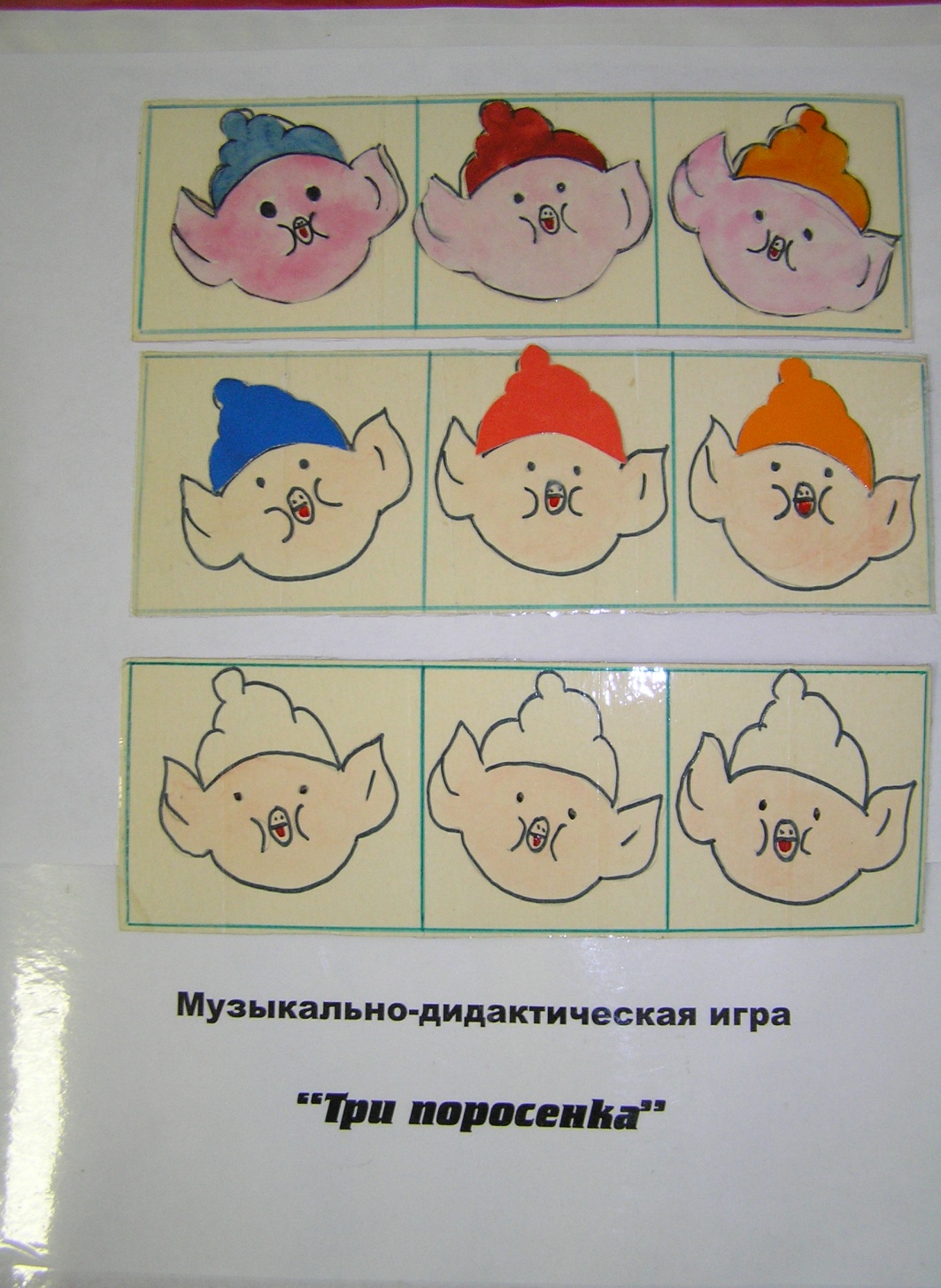 Игры на развитие 
музыкально- слуховых представлений
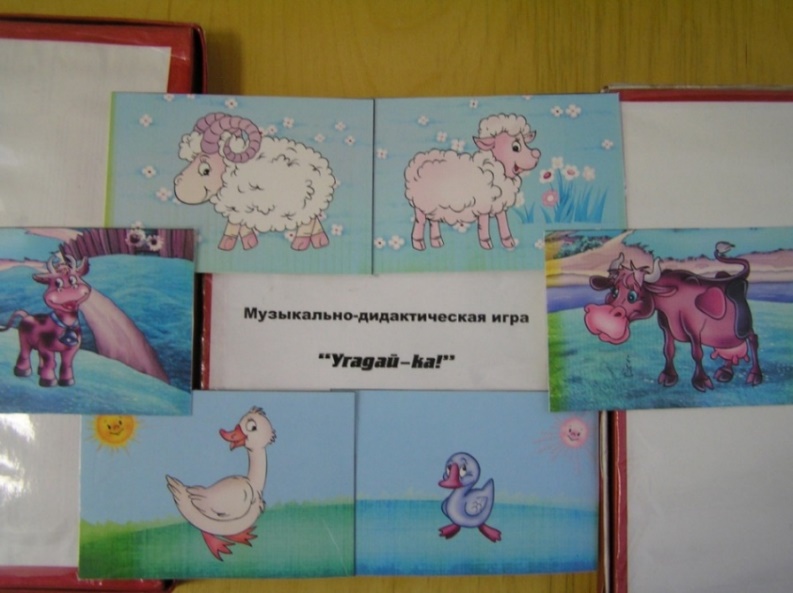 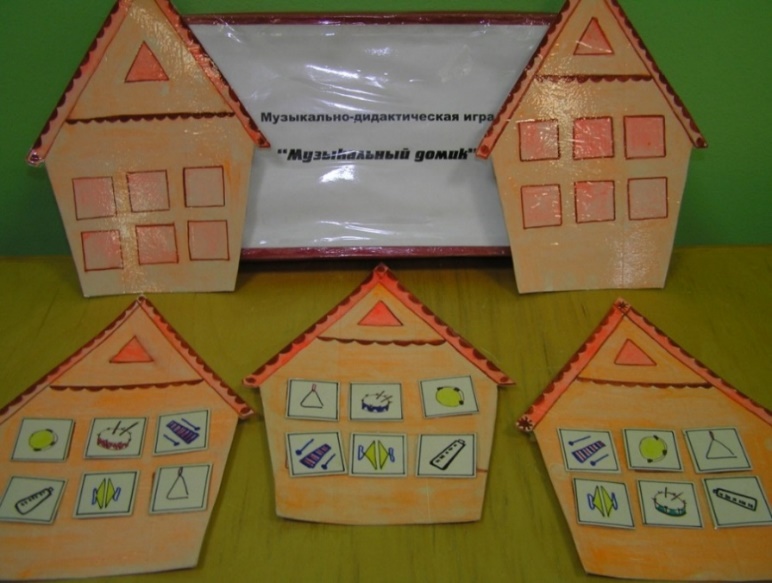 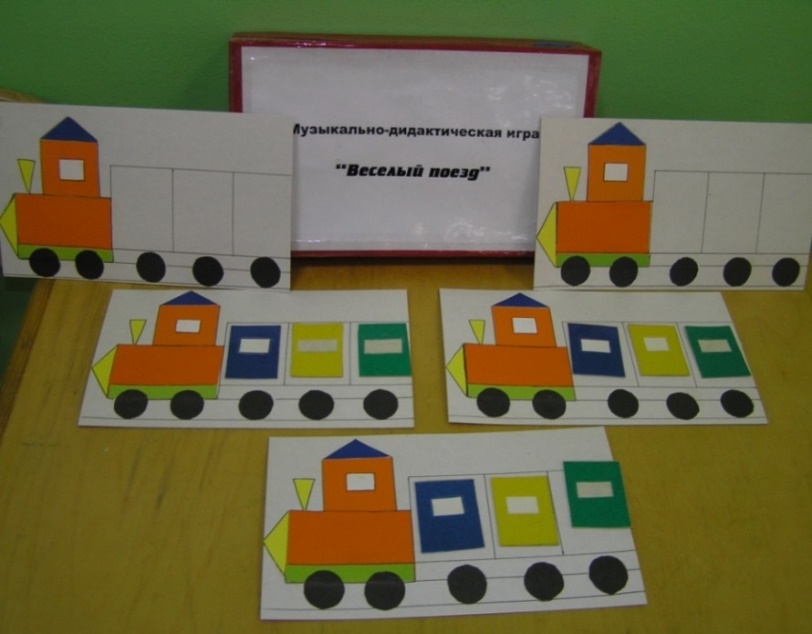 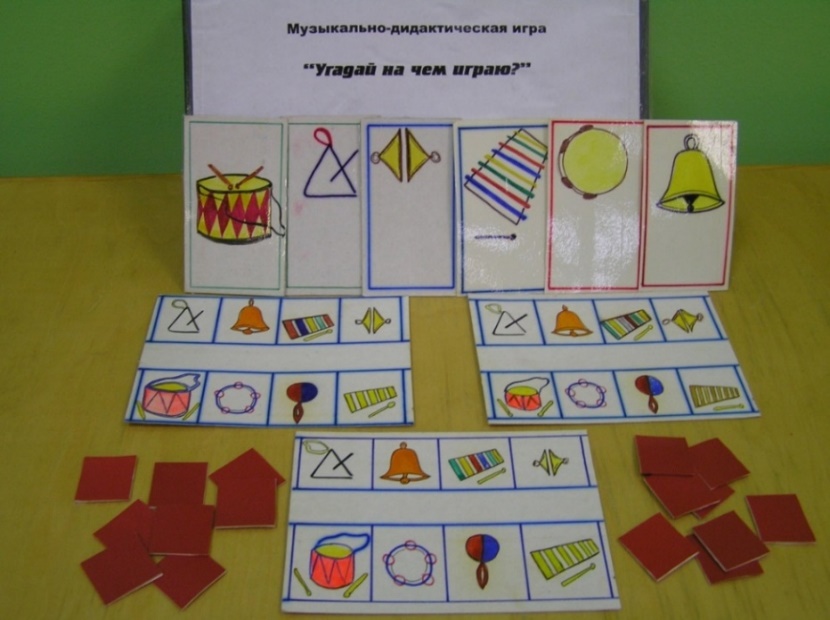 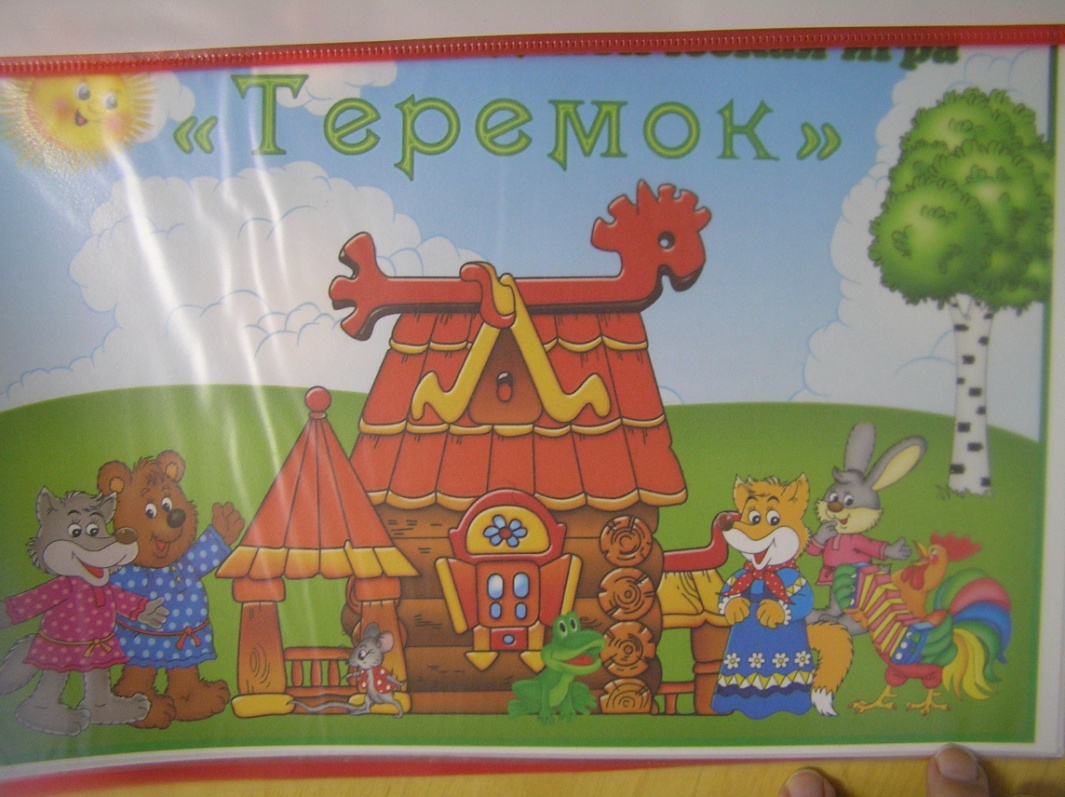 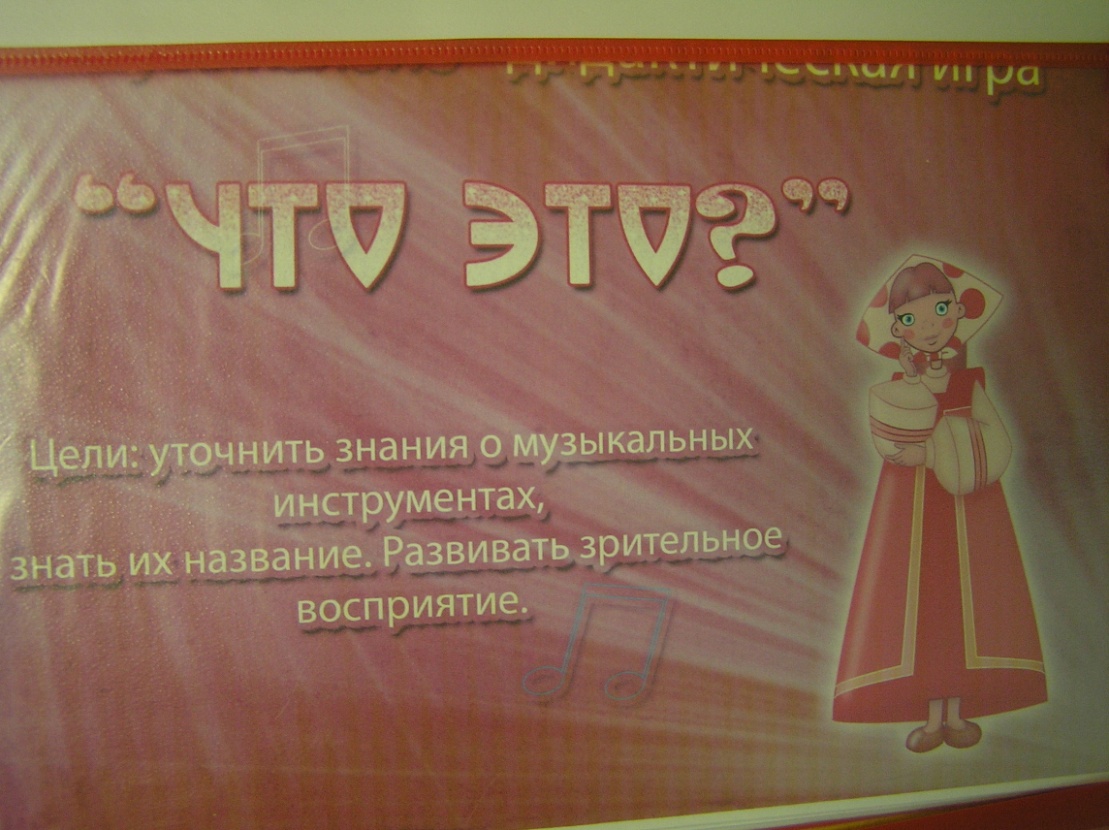 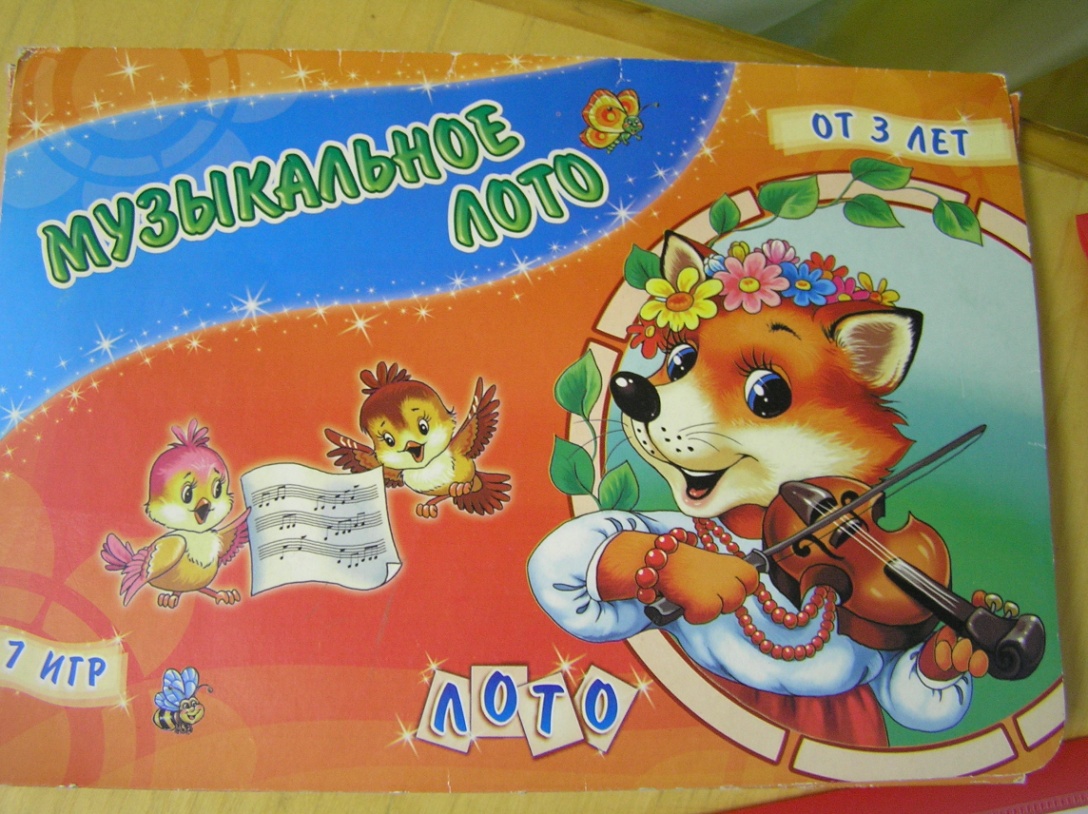 Игры на развитие чувства ритма
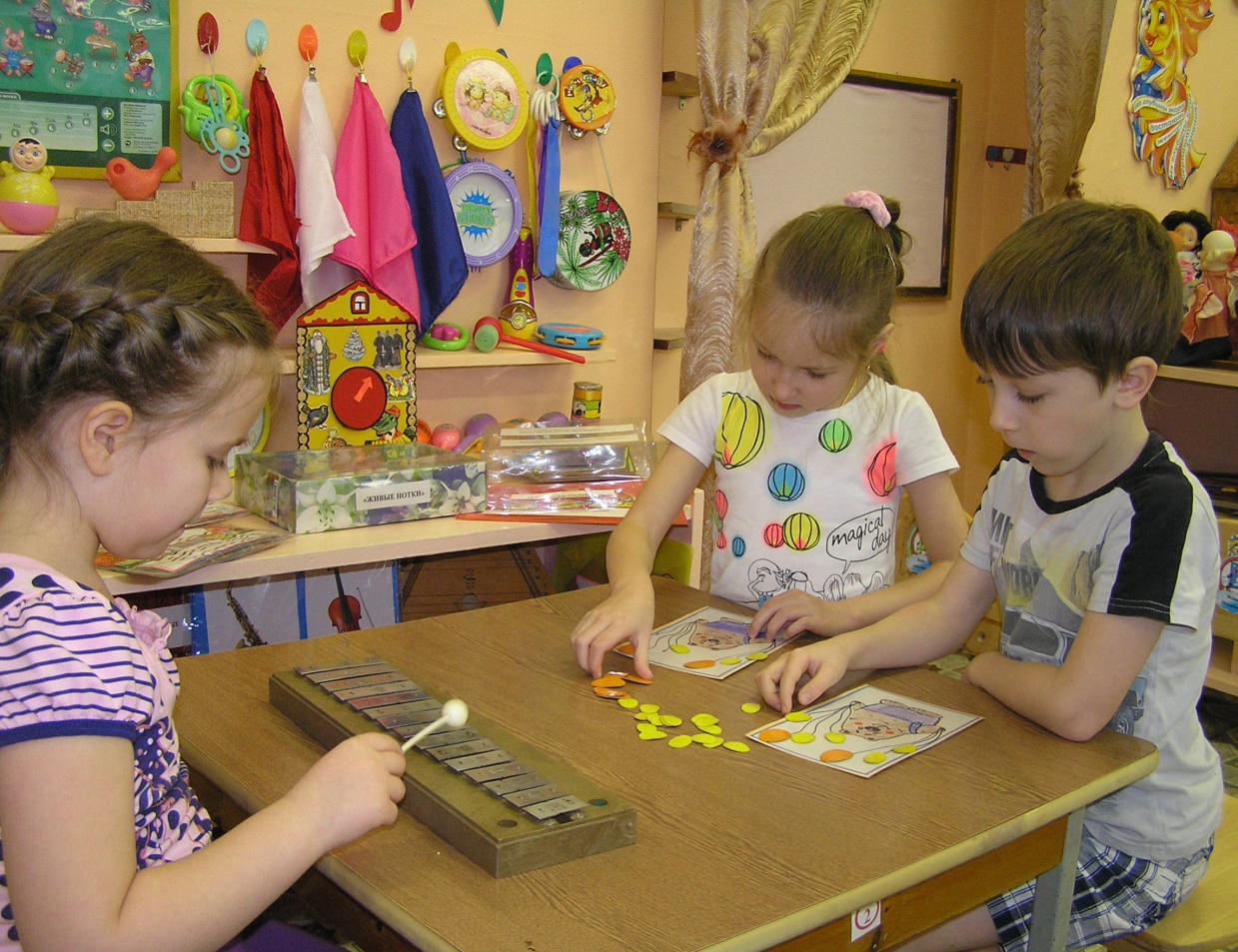 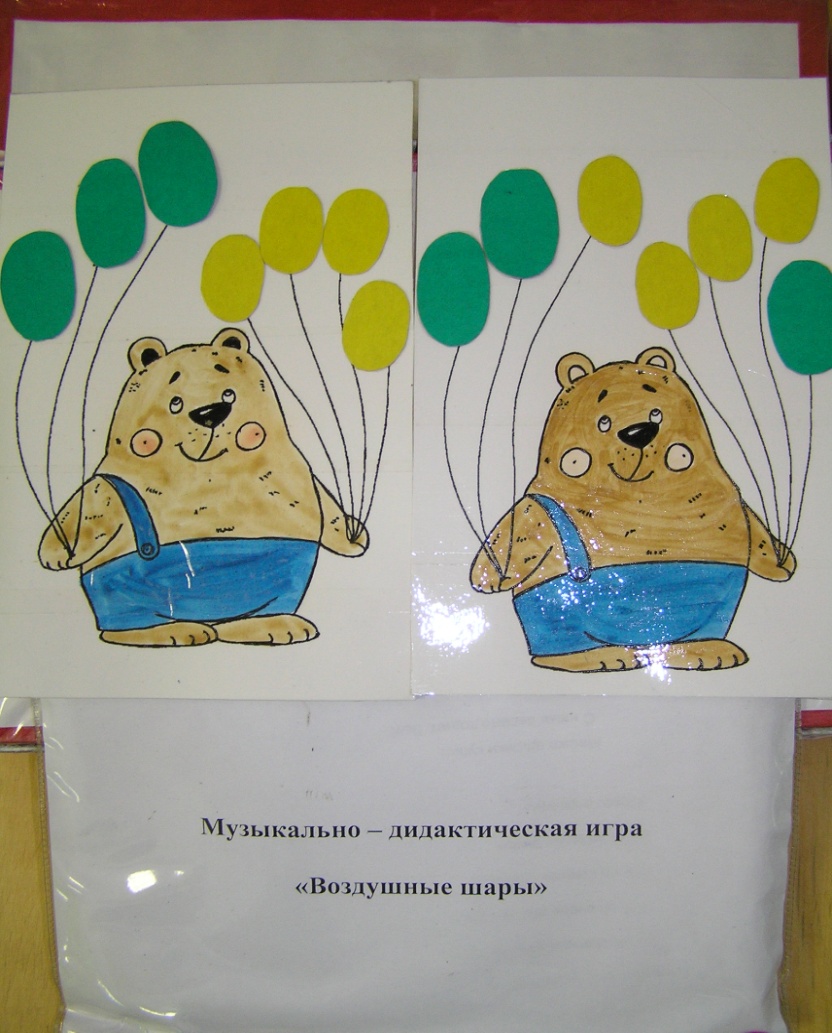 Игры на развитие чувства ритма
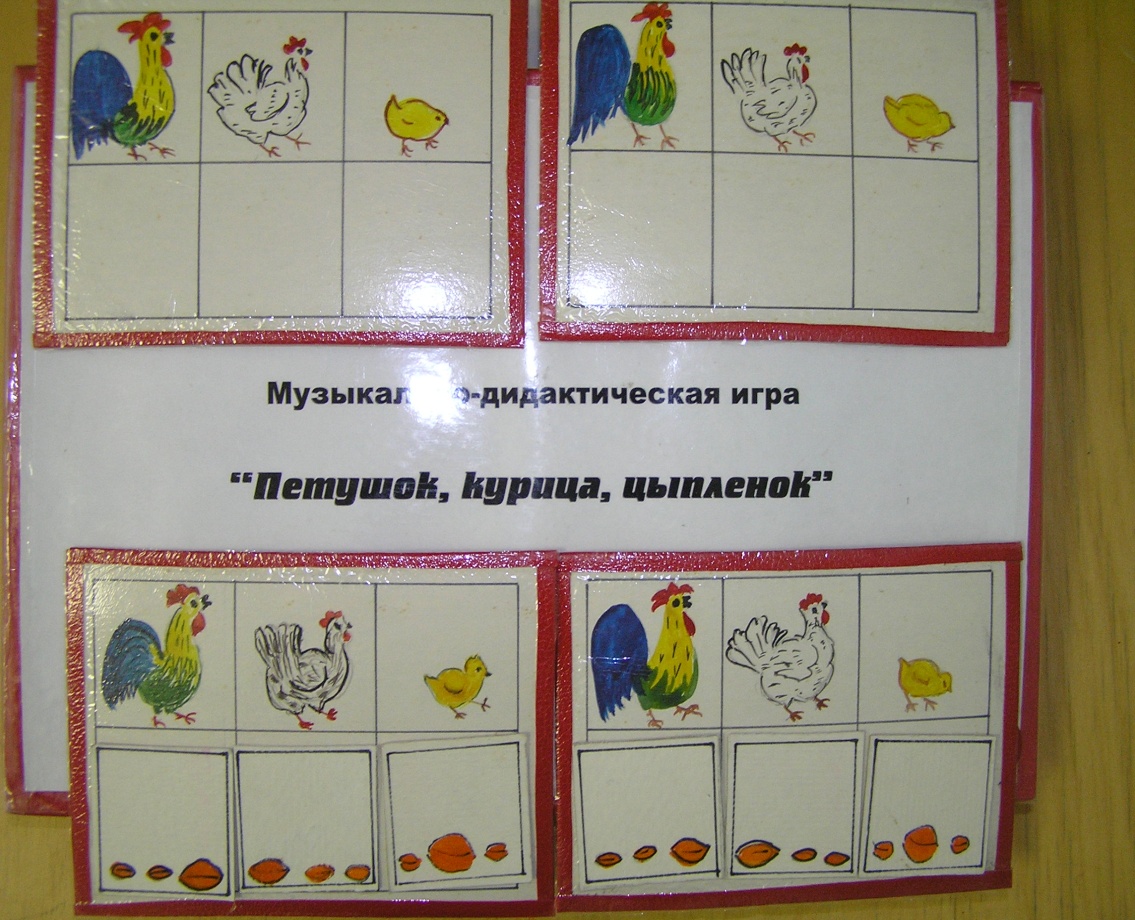 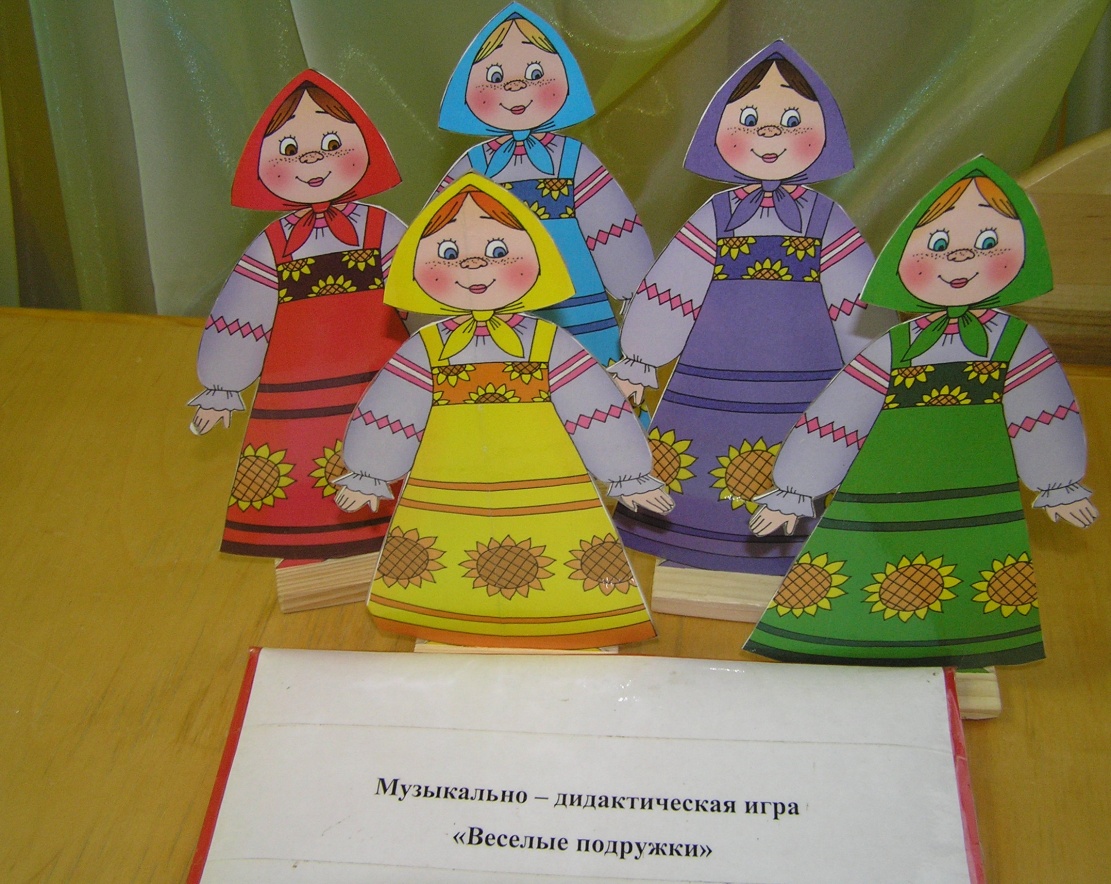 Игры на развитие чувства ритма
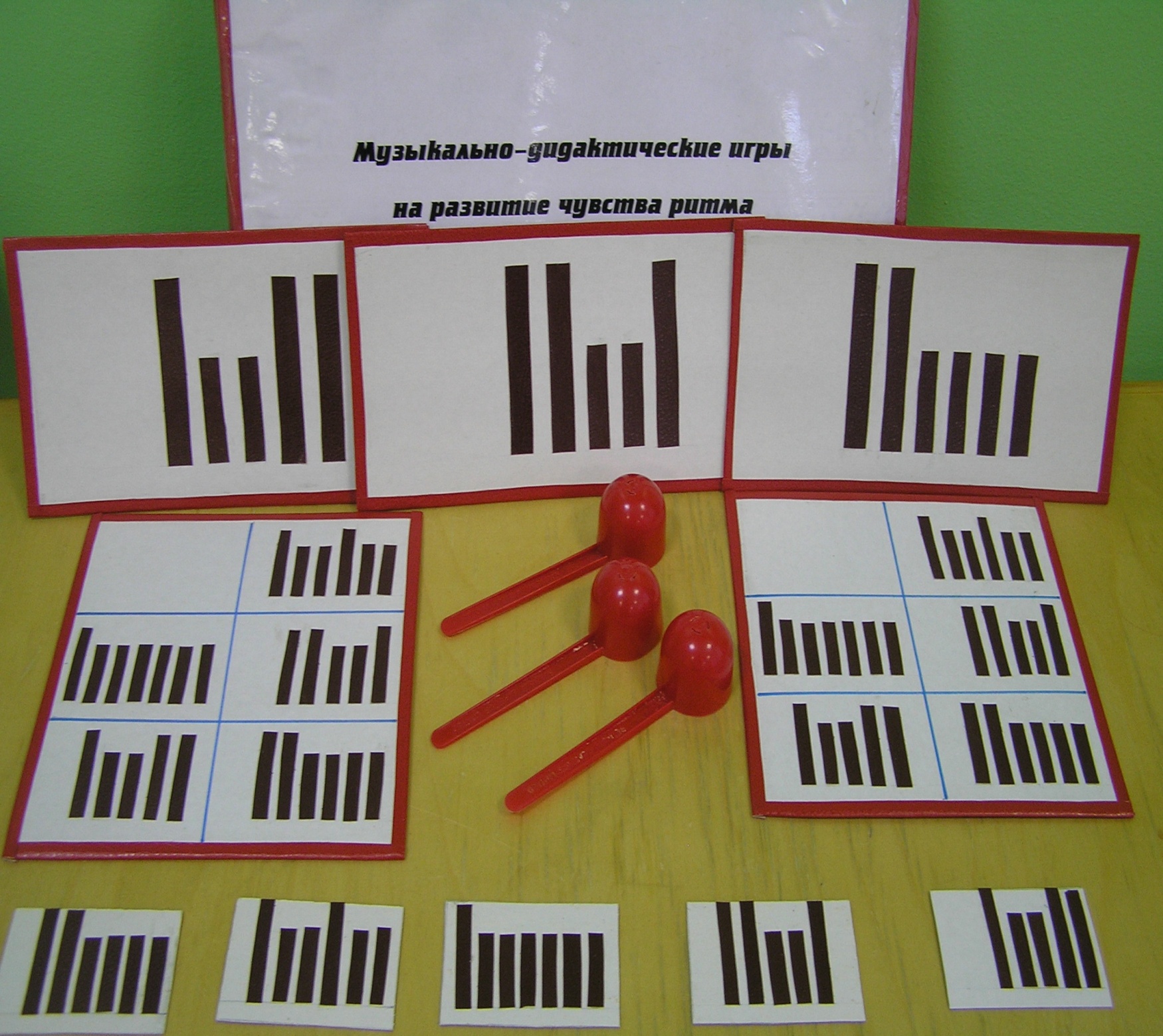